Percentage, Ratio and ProportionBS Education-VTeaching Mathematics (EDU-511)
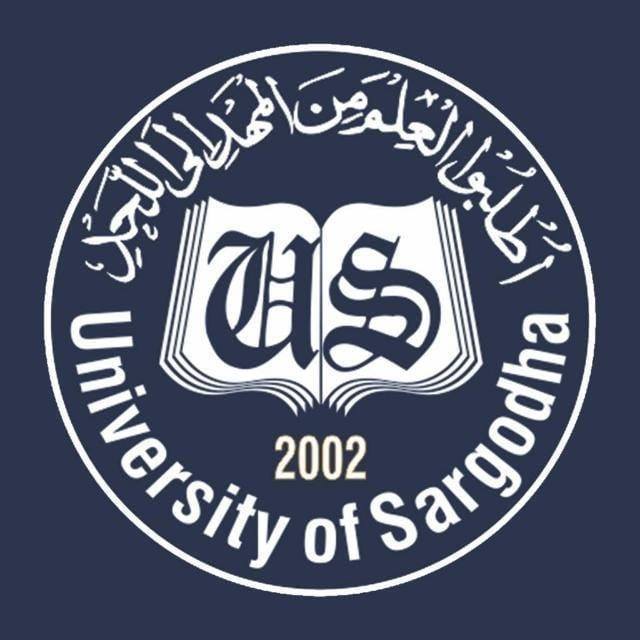 Department of EducationUniversity of Sargodha
Percentage, Ratio and Proportion
Ruqia Bibi  (Roll No: BEUF18M038)
            Teaching of Mathematics (EDU-511)
                 BS Education (Semester 5)


                    Department of Education,
University of Sargodha,40100 Sargodha, Pakistan
                                  21stOctober,2020
Percentage
What is percentage:
A percentage is the top part of a fraction whose bottom part is 100.
Percentage are useful because they make it very easy to compare things.
What is a percentage:example
50% means 50	/100    a half
25% means 25/100     a quarter
Percentage are useful because they make it very easy to compare thing:
I got different marks in two exams: I got 24/30 in first exams and 36/60 in the second one. How can I compare these marks? I can change in some way the maximum mark to 100 for both the exams :
24/30=80/100  and 36/60=60/100
Now I can compare the marks.
The three part of percent problem:
The base is the whole in the percent problem.
The amount is the part of the whole.
The  percent (or rate) is the ratio of the amount to the base, written as the percentage
Calculate the 20% of 800:
800/100 x20=160
So 160 is the 20% of 800
In this example 160 is the amount, 800 is the base and 20 is trhe persent.
Ratio
What is ratio?
Ratio are comparing made between two sets of numbers.
Ratio is the way of comparing amounts of something. It shows how much bigger one thing is then another.
For example:
There are 8 girls and 7 boys in a class.
The ratio of girls to boys is 8 to 7 .

Ratios are used everyday . They are used for:
Miles per hour
The cost of items per pound, gallon , etc.
Hourly rate of pay.
For exp:
80 miles to 1 houre=80mph
There are three way to write ratio:
Write the ratio using the words ‘’to’’ between the two numbers being compared.
 For example:
There are 8 girls and 5 boys in my class.
What is the ratio of girls to boys?
The ratio is: 8 girls to 5 boys 
                            8 to 5
2:  write a ratio using a colon between the two numbers being compared.
For example:  there are 3  apples and 4 oranges in the basket.  What  is the ratio of apples to oranges?
        the ratio is: 3 apples to 4 oranges
                             3 : 4
3: write a fraction as a fraction.
For example:
Ali and Hamza were playing basketball. Ali scored 5 baskets and Hamza scored 6. what was the fraction of both scored?
 The ratio of basket scored was:
                   6 baskets to 5 baskets
                                     6/5
Proportion
What is proportion ?
The  equality of two ratio is called proportion.
 For example:
      2 : 3 = 6 : 9 or 2 : 3 : : 6 : 9
 Elements of proportion:
 it consists of four terms. The first and forth terms are called extremes. While the second and thired terms are called means.
The product of means is always equal to the product of extremes. This property enables to find missing term out of fourth termd.
Two kind of proportion:
Direct proportion:
Direct proportion is that when one quantity increases, other one quantity also increases. Or when one quantity decrease, other one is decreases.
Inverse proportion: 
Inverse proportion is that when one quantity increases and other one quantity decrease.
Or  when one quantity decrease and other one quantity decrease.
Find the values of X from the following proportions
1.      1 : 2 = 3 : x
Solution:
                 1 : 2 = 3 : x
                 1 x X = 2 x 3
                     X   =   6
MCQs
1: what will be the fraction of 20%
¼ b) 1/5   c) 1/6 d)1/10
2: what will be the friction of 4:
a) 1/20 b) 1/50 c) 1/75 d) 1/25
3: what is the 15 percent of 34. 
5.10 b) 4.10 c) 3.10 d) 2.10
4: A ratio equivalent to 3 : 4 is
3 : 9  b)  6 : 10       c)  9 : 21  d)  18 : 27
 5:  In the class there are 20 boys and 15 girls . The ratio of boys to girls as> 
4 : 3 b) 3: 4 c ) 4 : 5 d ) none of these 
6 :  the first, second and forth terms of a proportion are 16 ,24 and 54 respectively. Then the third term is: 
a)  36 b) 28  c)  48  d) 32
Reference
"Ratio" The Penny Cyclopædia vol. 19, 
"Proportion" New International Encyclopedia, Vol. 19 2nd ed. (1916) Dodd Mead & Co. pp270-271
"Ratio and Proportion" Fundamentals of practical mathematics







                                                                     Thanks to All